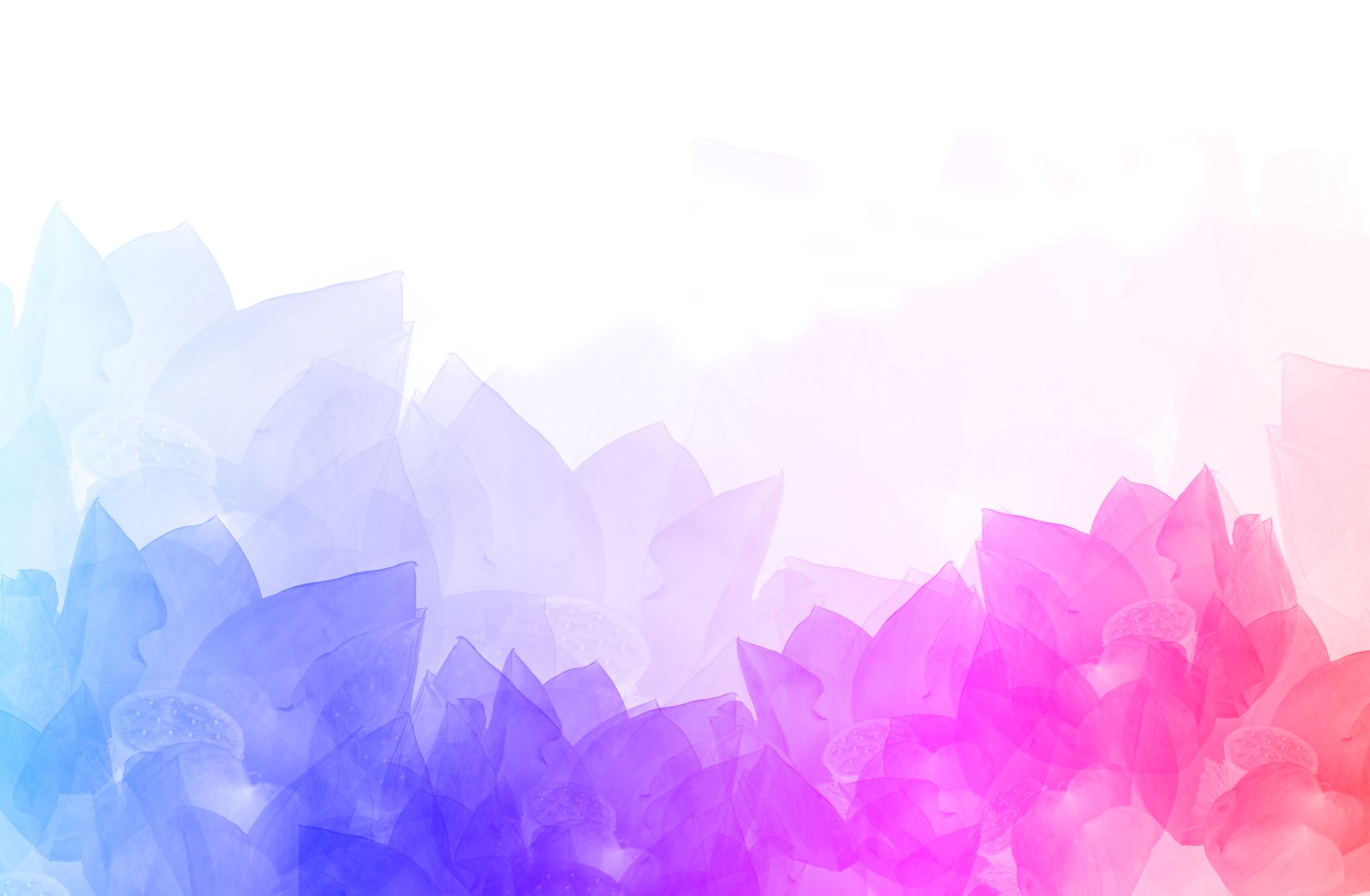 Principles and Objectives of Criminal Procedure.Phases of criminal process: overview
Dorota Czerwińska
Objectives of Criminal Proceedings - overview
Although there are many different legal families and our focus is on two main forms of criminal process: adversarial and inquisitorial, surprisingly the declared aim of the criminal process is usually the same and may be basically put as: to acquit the innocent and to convict the guilty
Objectives of Criminal Proceedings - Poland
Normative perspective – art. 2 § 1 CCP:
§  1. 	The purpose of this Code is to establish such rules of criminal procedure so as to ensure that:
1)	the perpetrator of a criminal offence is detected and held criminally liable and that no person who has not been proven guilty bears such liability;
2)	by a correct application of measures provided for in the criminal law, and by the disclosure of circumstances conducive to committing a criminal offence, the tasks of criminal procedure be fulfilled not only in combating crime but also in preventing it, as well as in consolidating the rule of law and the principles of community life;
3)	legally protected interests of the injured be secured and that, at the same time, the dignity of the injured be preserved;
4)	resolution of the case be achieved within a reasonable time.
Objectives of Criminal Proceedings - Poland
Perspective of legal scholars – two complimentary aims:
substantive justice – issuing a judgment which is just towards all the parties and the society
procedural justice – conducting a procedure which is fair towards the parties and creates equal, real chances of proving their case
Objectives of Criminal Proceedings - England
Normative perspective – CrimProcRules Part I
a)—(1) The overriding objective of this procedural code is that criminal cases be dealt with justly.
(2) Dealing with a criminal case justly includes―
(a)	acquitting the innocent and convicting the guilty;
(b)	treating all participants with politeness and respect;
(c)	dealing with the prosecution and the defence fairly;
(d)	recognising the rights of a defendant, particularly those under Article 6 of the European Convention on Human Rights;
(e)	respecting the interests of witnesses, victims and jurors and keeping them informed of the progress of the case;
(f)	dealing with the case efficiently and expeditiously;
(g)	ensuring that appropriate information is available to the court when bail and sentence are considered; and
(h)	dealing with the case in ways that take into account―
(i)	the gravity of the offence alleged,
(ii)	the complexity of what is in issue,
(iii)	the severity of the consequences for the defendant and others affected, and
(iv)	the needs of other cases.
Objectives of Criminal Proceedings - England
Legal writing:
The aims are:
To establish the truth
To publicly hear the contest in order to strengthen the respect for legal order
To provide a katharsis to the participants
To issue a final judgment which gives all the participants certitude as to their legal position
Objectives of Criminal Proceedings - USA
No normative regulation
Legal scholars: the aim is:
To achieve the right balance between the protection of legal goods and individual rights
To establish guilt, impose appropriate punishment, properly allocate state resources and legitimise state compulsion by conducting a fair trial
Objectives of Criminal Proceedings - France
No explicit normative regulation
The main aim: to acquit the Innocent, to convict the guilty
Interesting point, common in French legal writing: the aim of criminal proceedings is to reconcile the public interest with that of individuals
Objectives of Criminal Proceedings - Italy
No normative regulation
Aims: to establish the truth and impose criminal liability on the perpetrator, while providing procedural justice understood as a real chance of standing against the state
Objectives of Criminal Proceedings - Germany
No normative regulation
To end the conflict
To achieve three values at the same time: truth, rule of law and justice
To apply the provisions of substantive criminal law
Principles of Criminal Procedure
= socially important directives of resolution of the most important issues of criminal process that determine the model and the course of the whole proceedings
Usually two variants of resolving such an issue may be distinguished (but that’s not always the case)
Principles of Adversarialism v. Non-Adversarialism
Similar as accusatorial v. inquisitorial
You already know ☺ the main difference is the role of the court in the search for truth
Ne bis in idem principle
the rule that a person should not be prosecuted or tried twice for the same offence. 
also called the prohibition of double jeopardy, or autrefois convict, autrefois acquit
usually a constitutional right 
connected to the finality of a previous decision
The ban is not triggered by decisions of foreign courts (!), unless a specific act of international law states otherwise – and it does in case of the EU Member States!
Principle of Mandatory/Discretionary Prosecution
Closely connected to principle of official prosecution (=regardless of the wishes of the victim)
The difference lies in whether it is mandatory that the prosecutor mandatorily prosecutes in case of every crime committed or the prosecutor can decide to prosecute or not to prosecute when there is no purpose in prosecution for various reasons
Very different attitudes among the legal systems
Minor cases  (Germany)
Possession of small amounts of drugs (Poland)
Fulfilling certain obligations which are not penal in their nature (France)
General right of assessment by the prosecutor (USA)
The presumption of innocence & the burden of proof
Presumption of innocence is one of the core concepts of modern criminal procedure
Anyone is presumed until they are proven guilty with a final judgment
It is not only addressed to the court or the prosecutor but also to the media and the society as a whole
Problem: how does applying detention on remand get reconciled with the presumption of innocence?
The presumption of innocence & the burden of proof
Presumption of innocence is connected with the in dubio pro reo rule
However, this rule is only triggered after the court has evaluated all the available evidence and still sees some gaps/doubts 🡪 only then they have to be explained to the benefit of the defendant
The presumption of innocence also implies the imposition of the burden of proof not on the defendant (who is protected by the presumption) but the prosecutor or the court
In inquisitorial procedure, to some extent the burden of proof rests also upon the court
In accusatorial procedure, it lies solely upon the prosecutor
That is why in the EU criminal law we will not find any specific provisions that would oblige the countries to impose the burden of proof on a particular body
The rights of defence
The core is the right to actively or passively defend oneself, including the right to appoint a counsel – but it is a package of many different rights interpreted as one
There are some countries where being represented by a defence counsel is mandatory for all the defendants (Italy) whereas in others mandatory representation is restricted to certain situations resulting from individual characteristic of the defendant or the case 
In some countries it includes the right to lie in the defendant’s testimony whereas in others the defendant may either tell the truth or remain silent but not lie as it would constitute a new crime
It is supposed to make the balance of powers in criminal proceedings more equal – but is it enough?
Principle of oral/written proceedings
Principle of oral presentation of evidence refers to trial and is supposed to guarantee that the court’s judgment is based only upon the evidence they have experienced on their own (which is often seen as a separate principle of direct presentation of evidence to the judge)
However, most legal systems contain serious exceptions to that rule
Nevertheless, whatever happens orally is recorded either in written minutes or with an audio-video recording – so the orality is not an exclusive principle
Written proceedings also dominate in the investigation in some countries
Principle of the right to a public trial/secrecy of investigation
Those are two contrary principles referring either to judicial proceedings, which are usually held in public, and the investigation, whose interests demand secrecy
Openness of trial to the public is protected by the ECHR and many constitutions. Why?
However, the law may introduce certain exceptions to conducting trial in public. Why?
Principle of free/legally bound evaluation of evidence
Historically: there have once existed strict evidence rules, telling the court how many evidence and of which kind shall be presented in order to prove the guilt
There are no such rules anymore; the judge is free to evaluate the evidence without any legal clues as to their number or nature needed
However, free does not mean arbitrary – the evaluation of evidence has to take into account all the evidence and the rules of formal logic, scientific knowledge and general experience
Although it is not called that in Europe, the standard of proof is somewhat similar in most legal cultures and refers to the lack of reasonable doubt as to the guilt
Principle of proceeding without undue delay/within reasonable time
This is not an organisational directive but a human right, protected by Article 6 ECHR and many constitutions
However, it does not impose any strict obligations to end proceedings within a deadline but rather to proceed as quickly as possible in light of specific circumstances of the case
Principle of appellate review
It refers to the duty of the state to provide the defendant with an appeal review at least of a conviction
In some countries the right pertains fully to the prosecutor whereas in others awarding the prosecutor with the right to appeal an acquittal would be considered as a double jeopardy
Surprisingly, it is not mentioned in the European Convention on Human Rights and Fundamental Freedoms itself; nevertheless, we will find it in Article 2 of Protocol 2 to the Convention and many constitutions
What is the purpose of awarding this right?
Impartiality as a principle of criminal proceedings
It is obvious that the duty of impartiality rests upon the court
However, in adversarial culture impartiality is inextricably connected to being a passive observer, whereas in inquisitorial culture the court is free to engage in evidence proceedings – how does it influence impartiality?
The other difference between legal cultures connected with impartiality refers to the prosecutor: is the prosecutor supposed to be impartial? Is it possible that he or she in fact is impartial?
Other principles
In many jurisdictions you would find more principles mentioned by the legal scholars: e.g. proportionality, dignity, equality (France)
You may also discuss principles relating to the composition of the court (such as principle of collectivity or participation of society; judicial independence or the right to a predetermined jurisdiction)
Exclusionary rules or evidence rules as a separate category of provisions
Phases of criminal process: an overview
investigation (not necessarily considered as a phase of process)
judicial proceedings:
trial and others
enforcement proceedings